季度考核报告
TDAQ组
汇报人：陈超
导师：朱科军/李飞
本季度工作内容
9月4日JUNO现场PMT关灯测试
CD LPMT T/Q数据读出模块开发与测试
CTU触发数据读出模块开发
混合数据流运行测试
CD LPMT波形+WP LPMT波形混合
CD LPMT波形+CD LPMT T/Q+ WP LPMT波形混合
1 PMT关灯测试
Data without OEC
测试程序：JUNO DAQ软件v2.2
触发源：CTU
数据类型：波形

4轮不带OEC运行，容器化(Kubernetes)部署
Veto test 1:  155GCUs 10BECs
CD test 1:  342GCUs 8BECs
CD test 2:  446GCUs 10 BECs
CD test 3:  449GCUs 15BECs
1轮带OEC运行，物理机部署
CD test 4:  376GCUs 12BECs
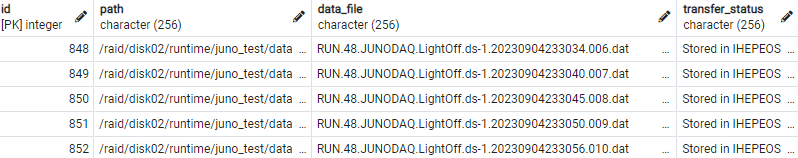 Data with OEC
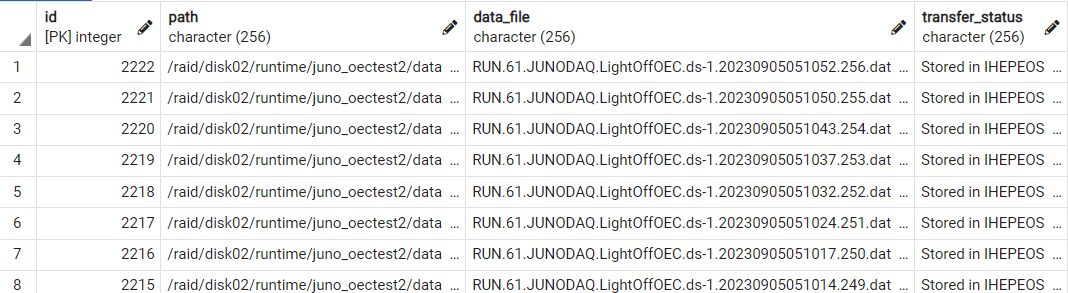 RUN信息写入在线数据库，并与离线完成同步
1.2 4轮不带OEC测试
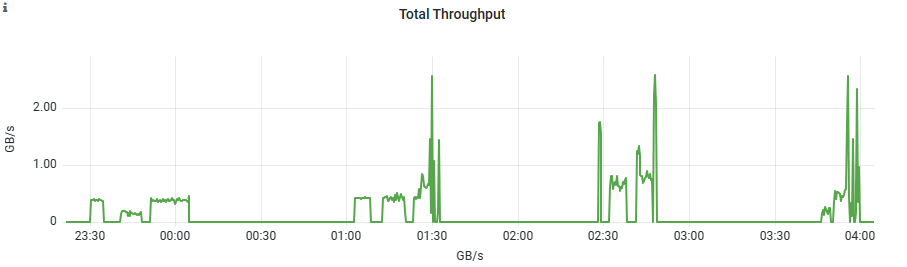 外触发 100Hz
/
Nhit 触发 
(1:26打开LED)
过低阈值造成高触发率
Nhit 触发
（2:43打开LED）
周期触发  
100Hz
外触发
 200Hz
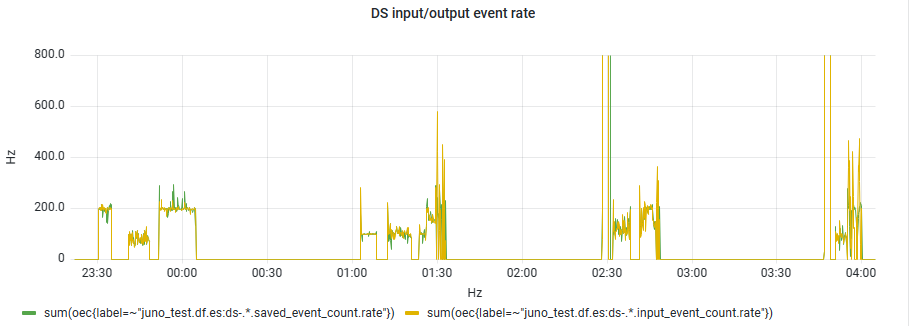 Nhit 触发
Nhit 触发
Run 53
Run 60
Run 58
Run 50
Run 51
Run 48
Run 52
Run 49
Run 57
1.3 1轮带OEC测试
1个GCU无数据，强制组装
50Hz LED
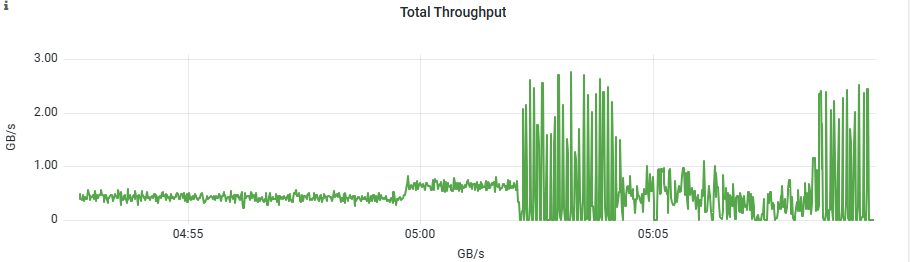 Nhit 触发 ~100Hz
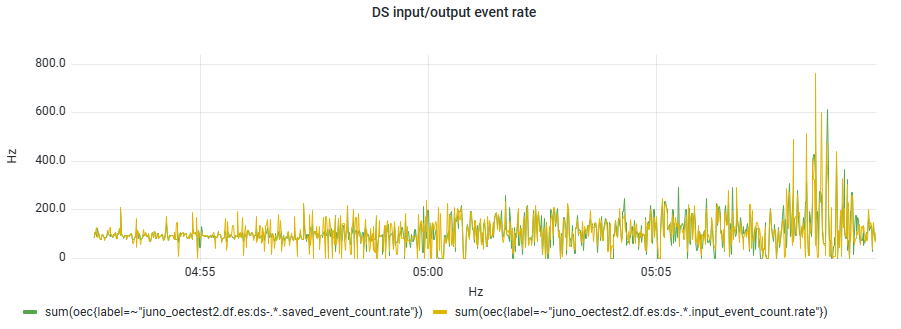 Run 61
2.1 CD LPMT T/Q数据读出模块开发
数据格式：固定长度16B数据包
旧数据格式
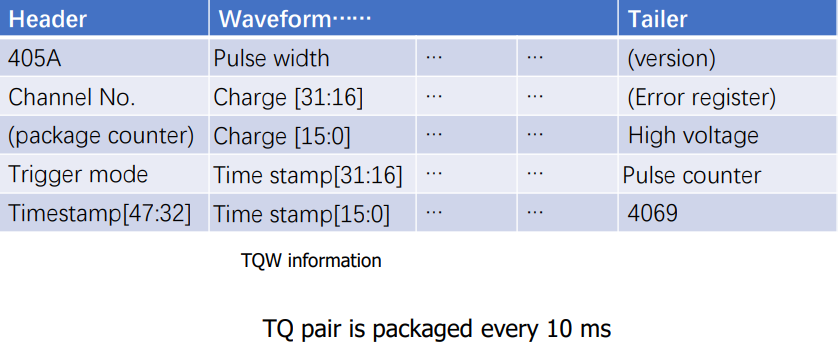 开发进展：
读出模块功能基本完成
增加通道级计数率统计
异常数据处理和数据对齐（待增加功能）
旧格式数据打包方案的问题：
电子学前端FPGA按时间打包T/Q数据有困难
包长度在尾端
时间分片仍存在拆包需求 (overlap)
电子学间3个GCU能够成功运行
900个30kHz模拟数据源需要大约36个核
单通道预处理频率：100Hz→30kHz
2.2 CD LPMT T/Q数据读出模块测试
模拟数据源: 
5871 CD TQ数据源
Hit rate 30kHz
数据流软件：
7 CD ROS
40 DA+40 DP
共 46 nodes
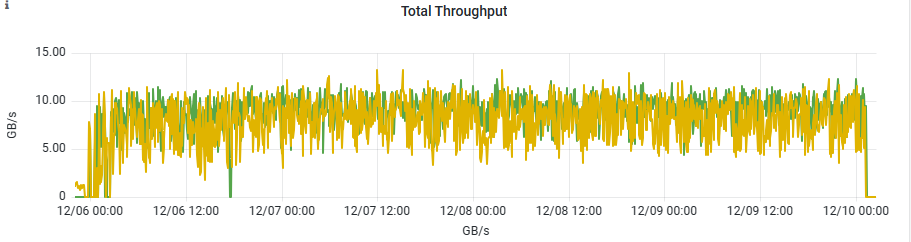 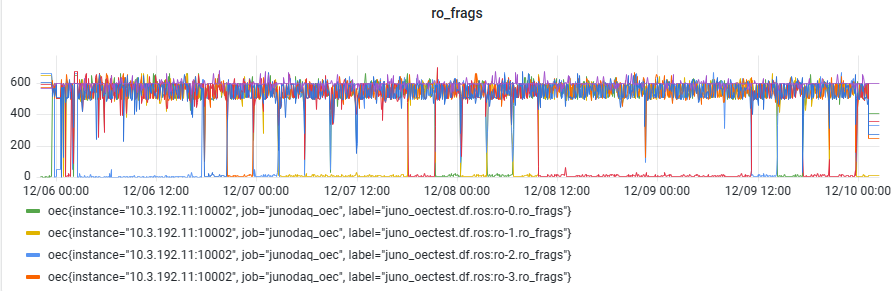 测试结果:
能够成功运行，但节点间组装速率不完全一致
持续运行约4天
由于48bit时间戳溢出导致程序终止
后续优化：
增加了时间戳溢出的处理
将强制组装逻辑适用于首个时间片
3 CTU触发数据读出模块开发
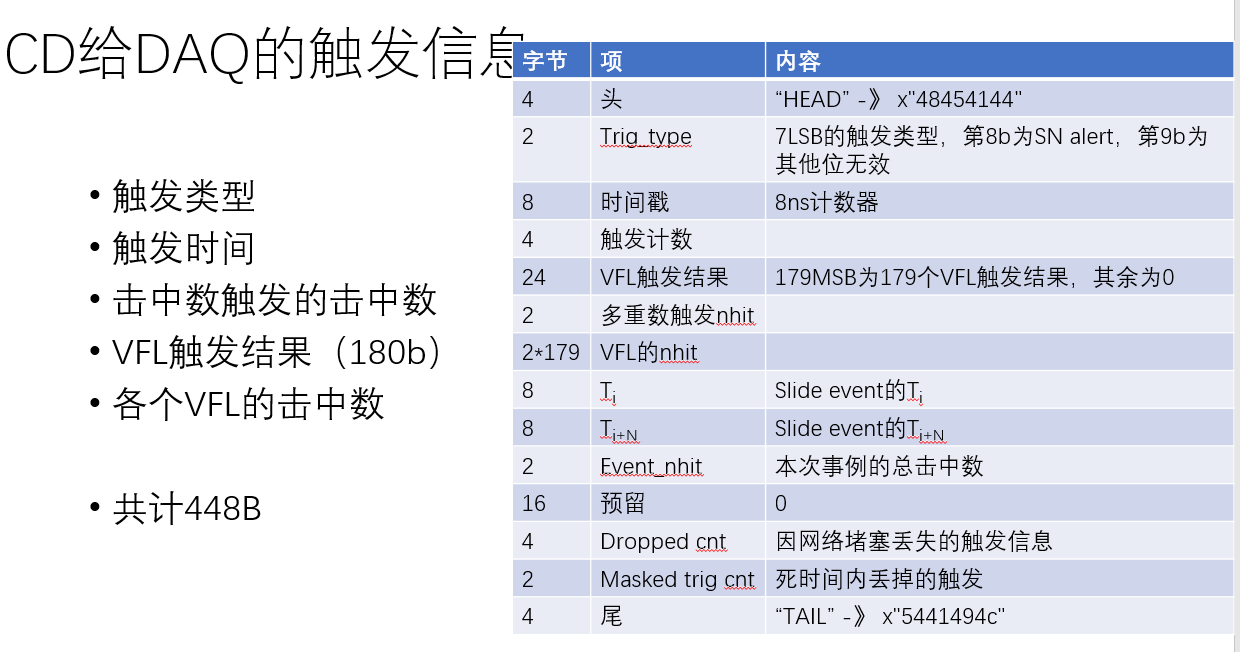 数据格式：
固定长度，CD：448B   veto：64B
16bit对齐，64bit时间戳
开发进展：
读出模块功能基本完成
数据格式检查和异常数据处理
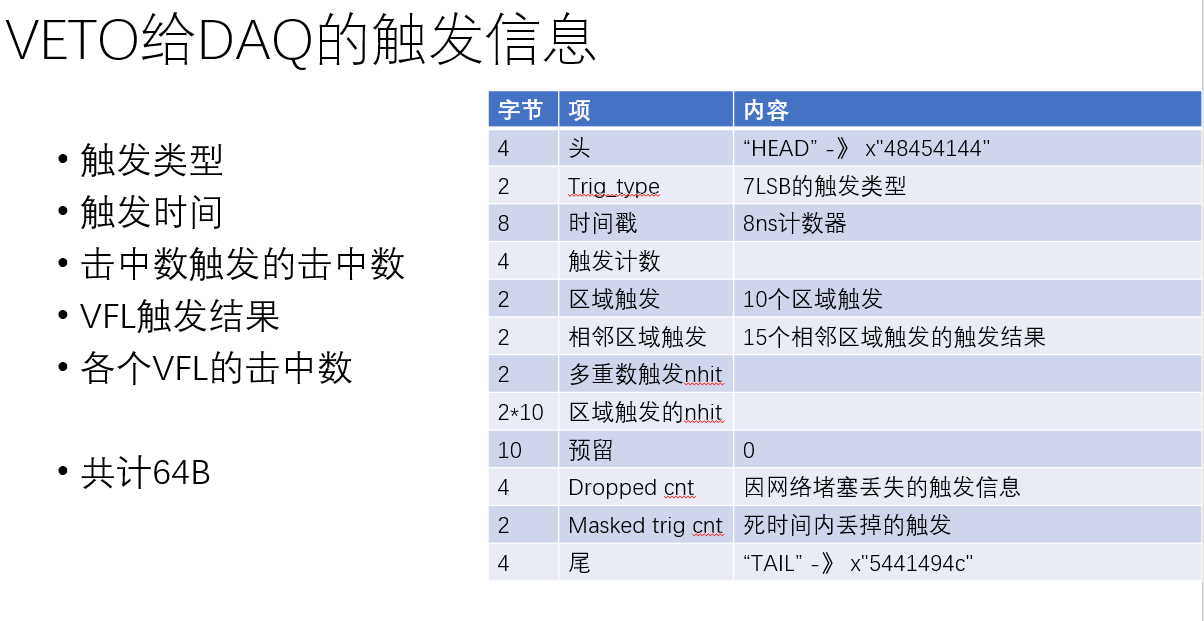 后续计划：
模拟数据源测试和CTU取数测试
4.1 CD/WP LPMT波形混合测试
前置工作：
增加ROS frag的detector id和data type标志位
模拟数据源: 
5871 CD数据源+800 WP数据源
CD 1000Hz    WP 400Hz
数据流软件：
30 CD ROS+4 WP ROS
40 DA+40 DP
共59 nodes
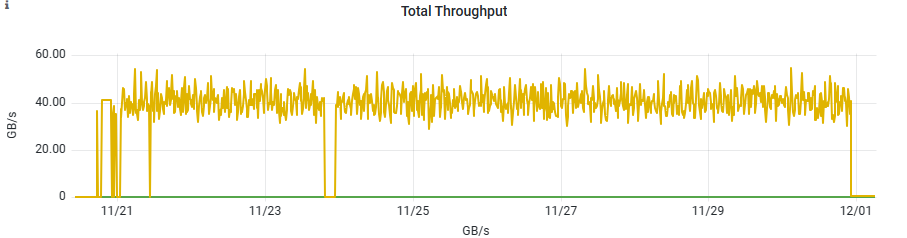 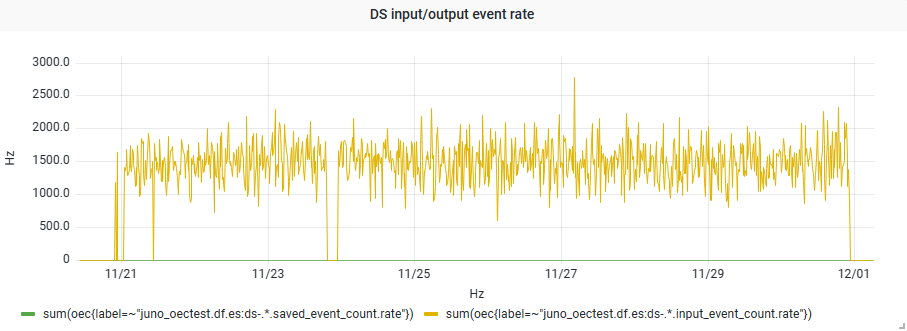 测试结果:
能够成功读出不同类型数据并完成组装和在线处理
累计运行约10天，最长持续运行约6天
4.2 CD/WP LPMT波形+CD LPMT T/Q混合测试
模拟数据源: 
5871 CD波形/TQ数据源+800 WP数据源
CD 1000Hz/30kHz    WP 400Hz
数据流软件：
42 CD ROS(30波形/12TQ)+4 WP ROS
80 DA+80 DP
共65 nodes
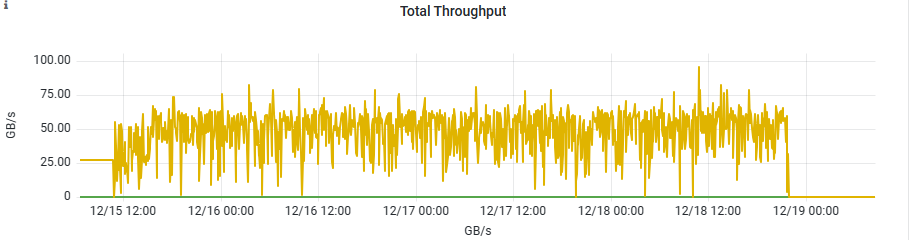 测试结果:
能够持续运行，但抖动较大
部分TQ读出比其它通道慢，偶尔会造成堵塞
累计运行约4天
由于ceph文件系统故障导致数据流停止
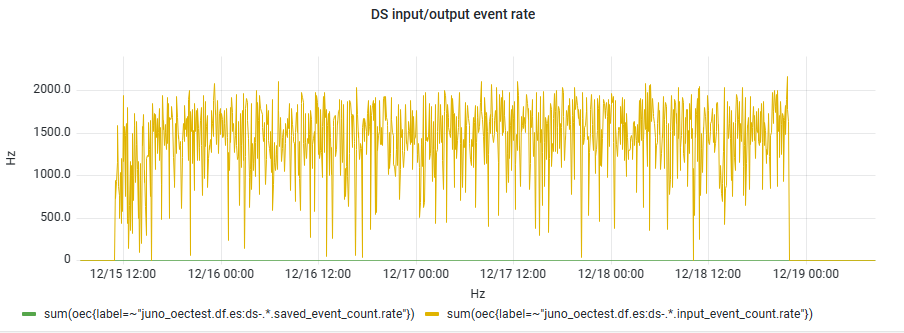 后续计划
LPMT数据流软件
持续混合读出测试
数据流高可用升级
JUNO现场PMT关灯测试
CD/WP波形+CD T/Q读出
CTU数据读出
其它系统接口相关
触发：CTU配置集成，MM集成
谢谢~